Nursery Autumn 1
What will I be learning this half term?
Communication/Language and Literacy
I can sing rhymes and look at picture books.
I can talk about different characters and what they are doing.
I can talk about myself and my family.
I can talk to others about my wants and needs.
I can recognise familiar logos and labels.
I can learn a range of nursery rhymes.
I know that in English, text goes from left to right.
I know that text has a meaning.
Reminders
Please ensure all book bags, clothes, coats and water bottles are labelled with your child's name.
Please send your child to school with a coat, as we go out in all weathers.
If somebody different is collecting your child, please inform the school office before home time.
If your child has an inhaler, please bring one into school for us to keep here.
Personal, Social & Emotional
I can separate from my parents/carers and settle into the nursery environment.
I can approach nursery staff for help when needed.
I can talk about my feelings and emotions.
I can recognise emotions by looking at someone's face.
I can wash my hands after using the toilet.
I can find out about how to look after my teeth and the importance of eating fruit and veg.
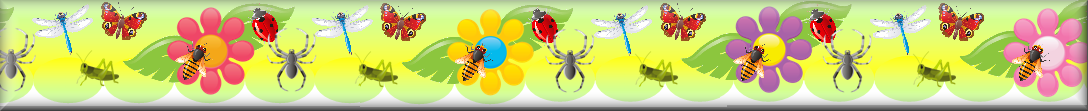 Maths
I can sing number songs and join in with actions.
I can recognise/name colours and say when objects are and are not the same colour.
I can match objects which are the same and say why they are the same.
I can sort collections of objects in different ways.
I can sort collections of objects based on colour, size or shape.
Physical
I can use the toilet by myself.
I can take care of my personal hygiene. 
I can mark make in sensory trays and copy different patterns.
I can climb apparatus safely.
I can balance in different ways using my body.
I can use scissors to make snips in paper.
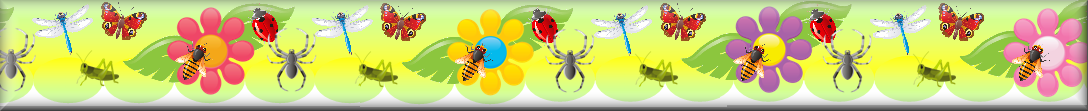 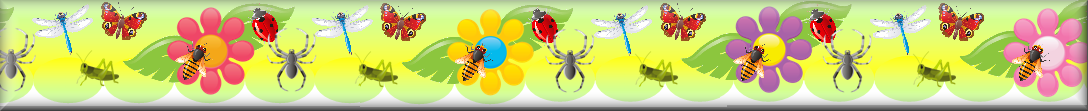 Ourselves/People Who Help Us
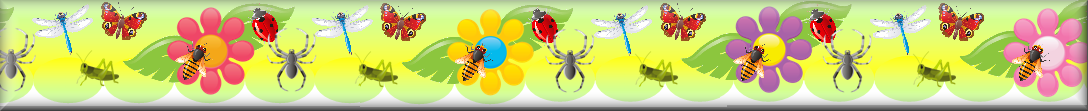 Expressive Arts & Design
I can listen to/join in with Nursery rhymes and use musical instruments to tap a rhythm. 
I can identify different sounds made by different instruments and say which ones I like/dislike.
I can use different construction materials safely.
I can explore colour mixing.
I can create patterns with paint and different objects.
Understanding the World
I can talk about my body and know what the function is of each part.
I can name 5 body parts.
I can draw silhouettes and orally name the body parts.
I can compare similarities/differences between myself and my peers. 
I can talk about who is in my family. 
I can use the interactive white board to complete an activity.
Key Vocab
Friends 
Family
Feelings
Body
Pattern
Sort 
Nursery Rhyme